COMISSÃO DE PLANEJAMENTO E FINANÇAS
GESTÃO 2018-2020
COMPOSIÇÃO
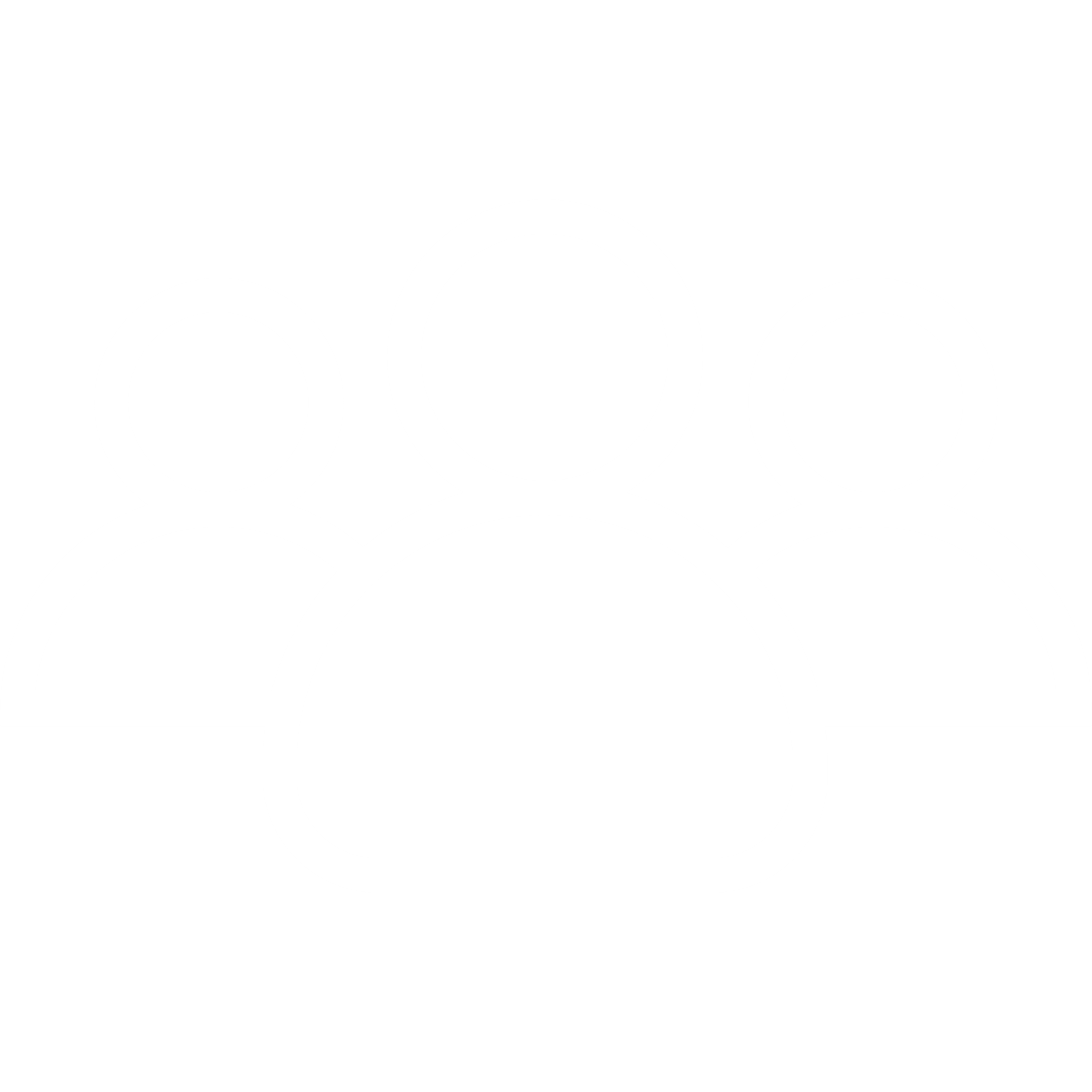 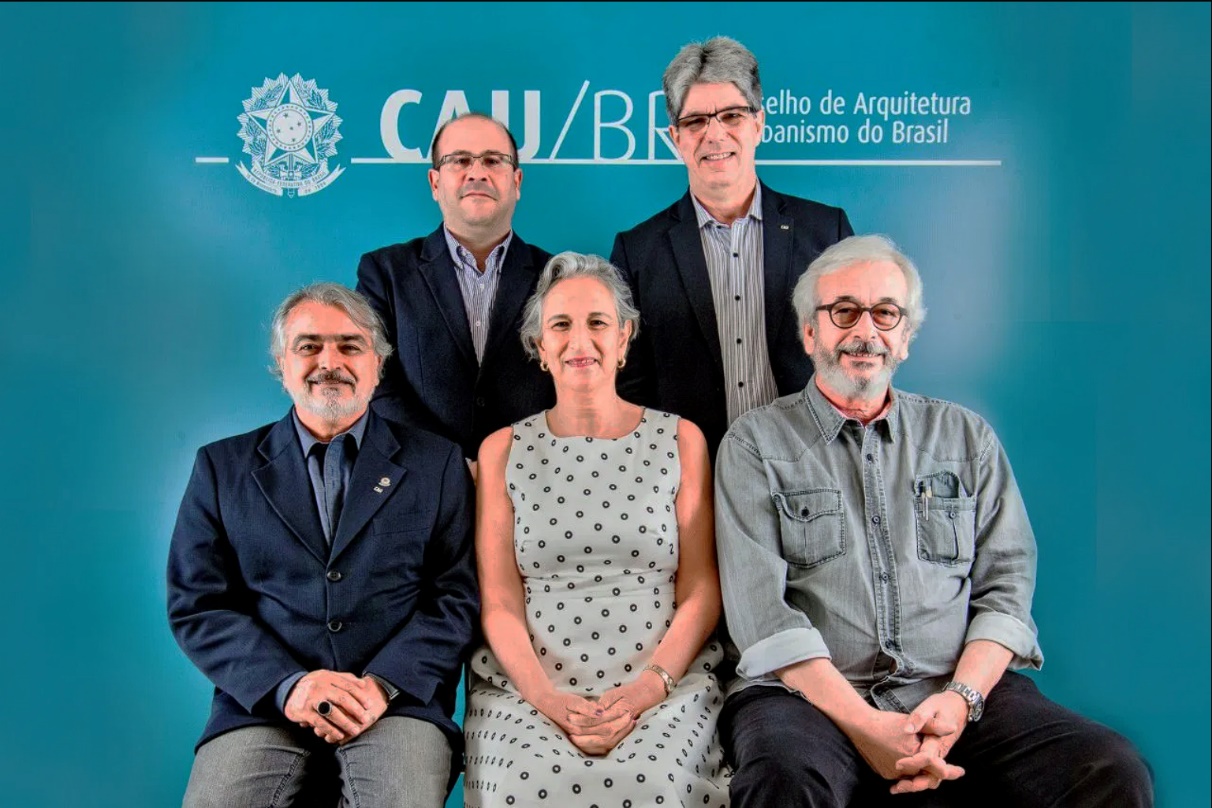 Eduardo Pasquinelli (ES)
Suplente: Edezio Caldeira Filho

Osvaldo Abrão (MS)
Suplente: Fabio Luis da Silva

Nadia Somekh (SP)
Suplente: Helena Ayoub

Raul Gradim (DF) 
Suplente: Luiz Fernando Zeferino

Wilson Fernando Vargas (MT)
Suplente: Luciano Narezi
COORDENAÇÃO
2018 - Osvaldo Abrão / Raul Gradim (adjunto)
2019 - Wilson Vargas / Nadia Somekh (adjunta)
2020 – Raul Gradim / Osvaldo Abrão (adjunto)
CPFI - PRINCIPAIS FUNÇÕES
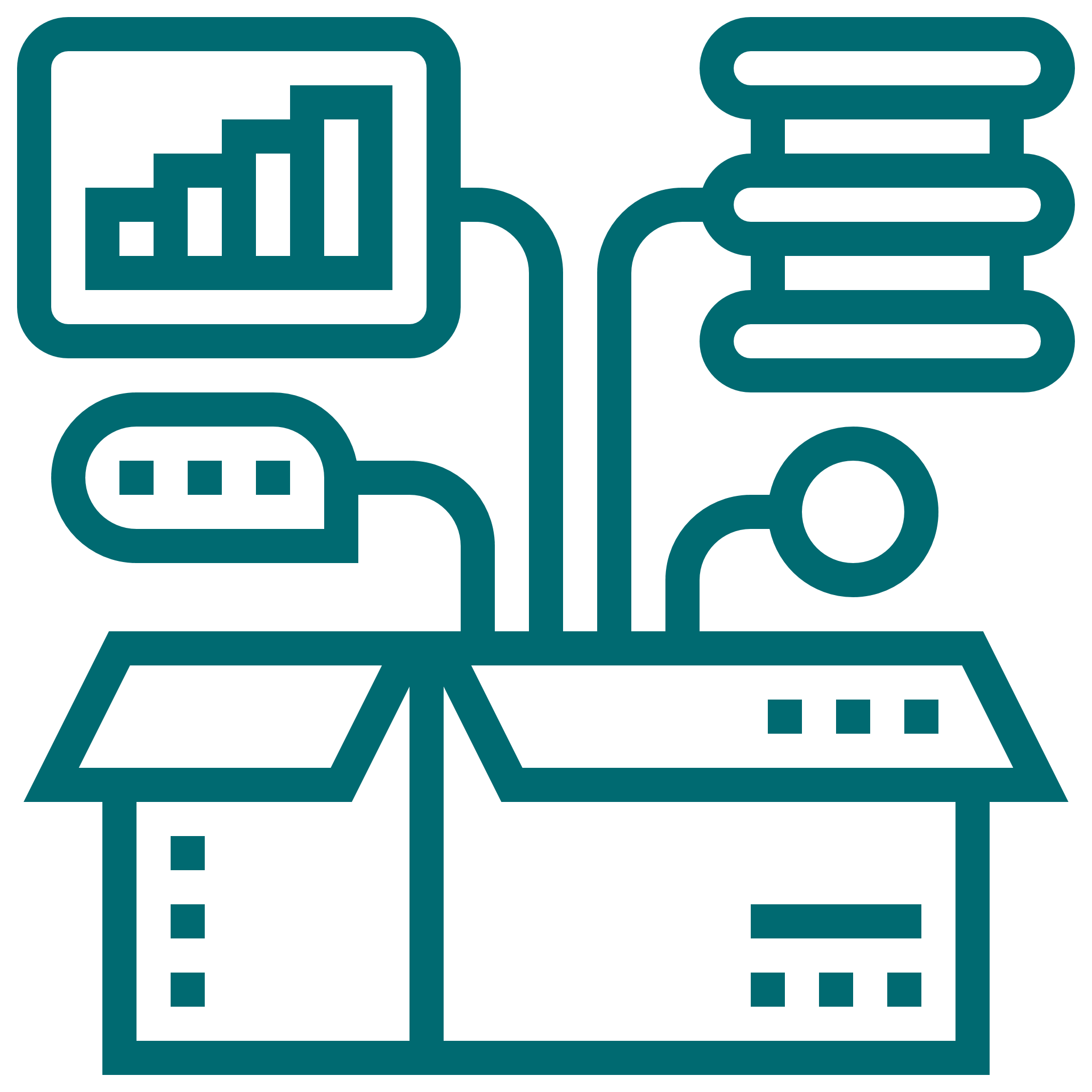 ASSEGURAR O FUNCIONAMENTO DO SISTEMA AUTÁRQUICO CAU
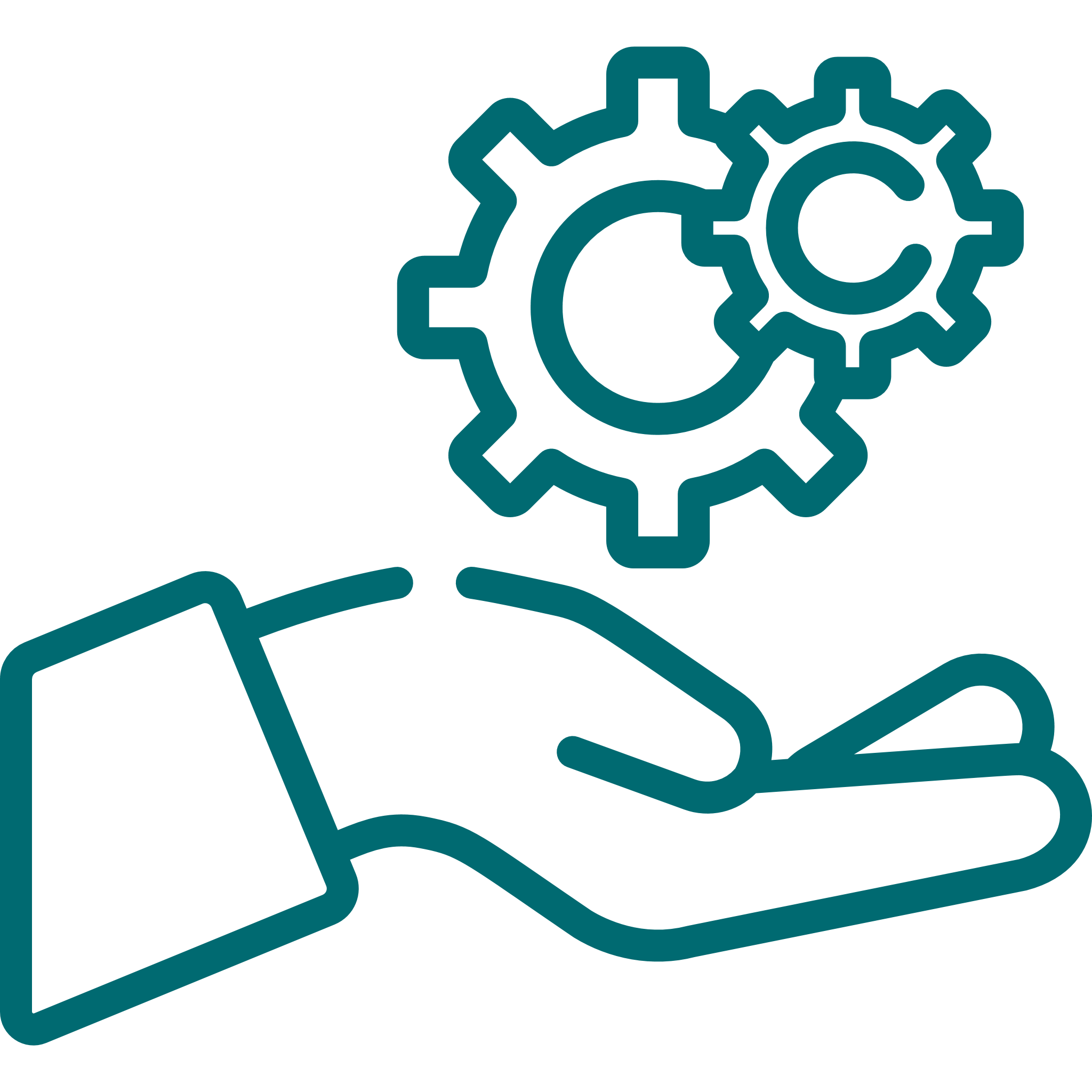 CRIAR E REVISAR OS NORMATIVOS REFERENTES A PLANEJAMENTO E FINANÇAS
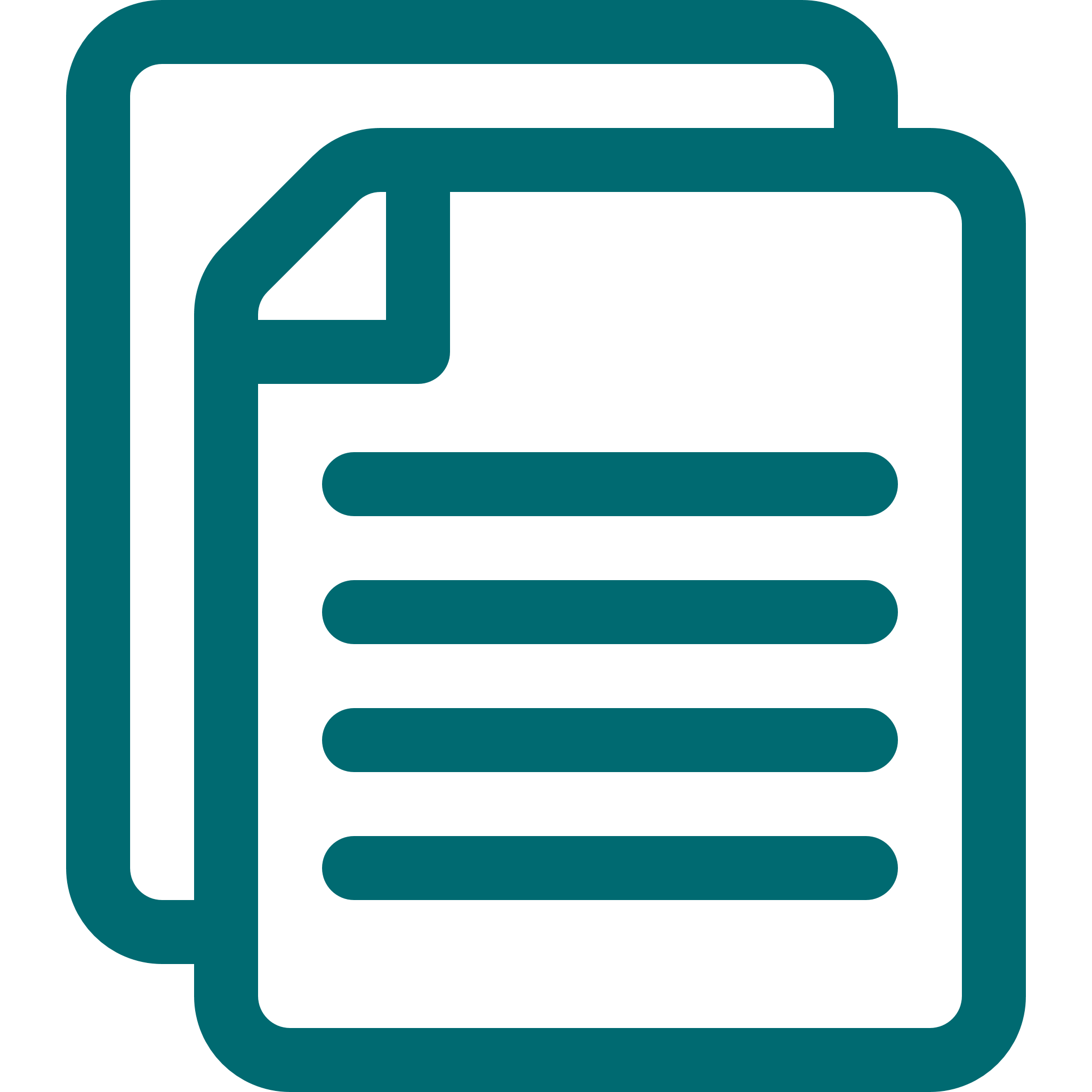 ORIENTAR OS CAU/UF E ENCAMINHAR SOLUÇÕES
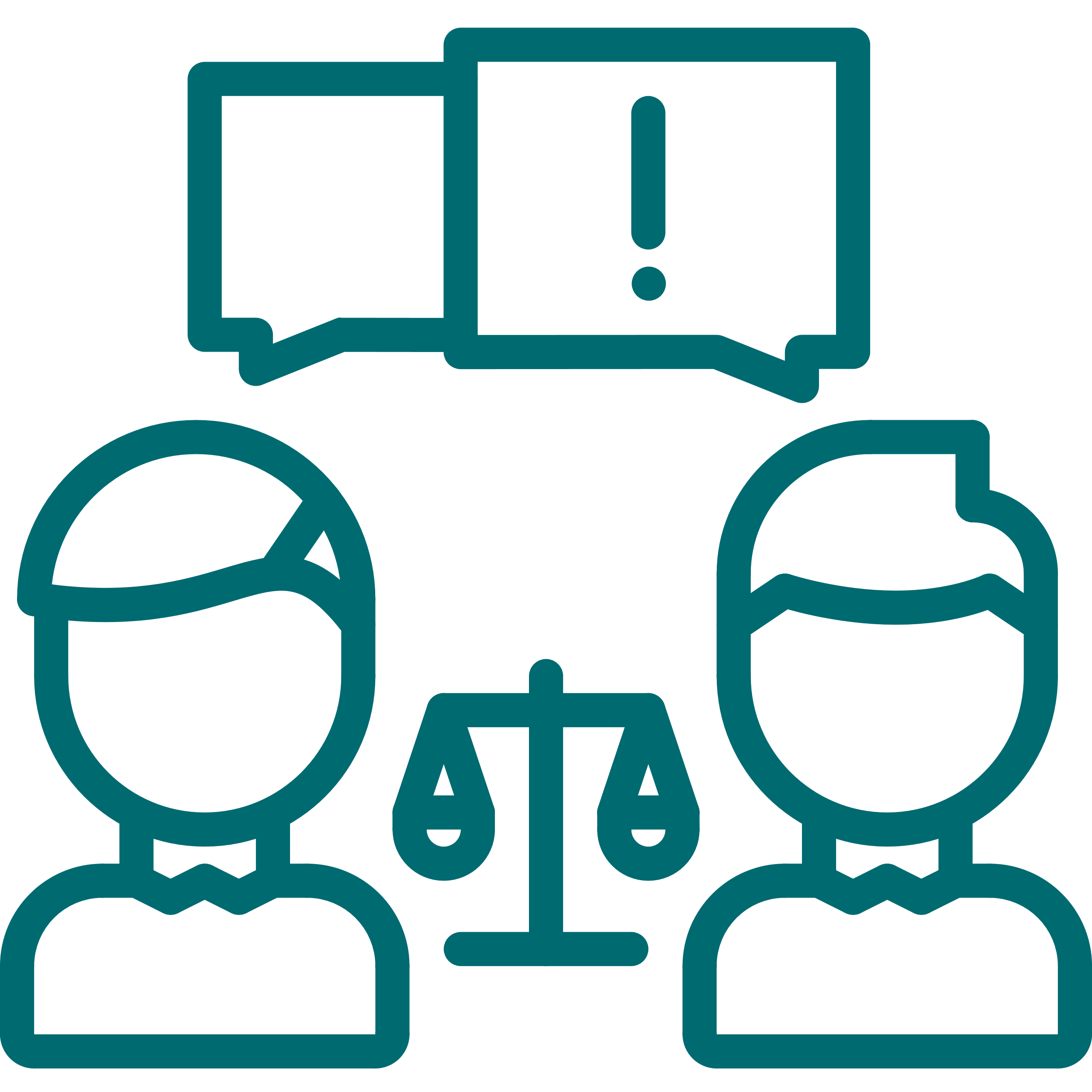 FUNCIONAMENTO DO CAU
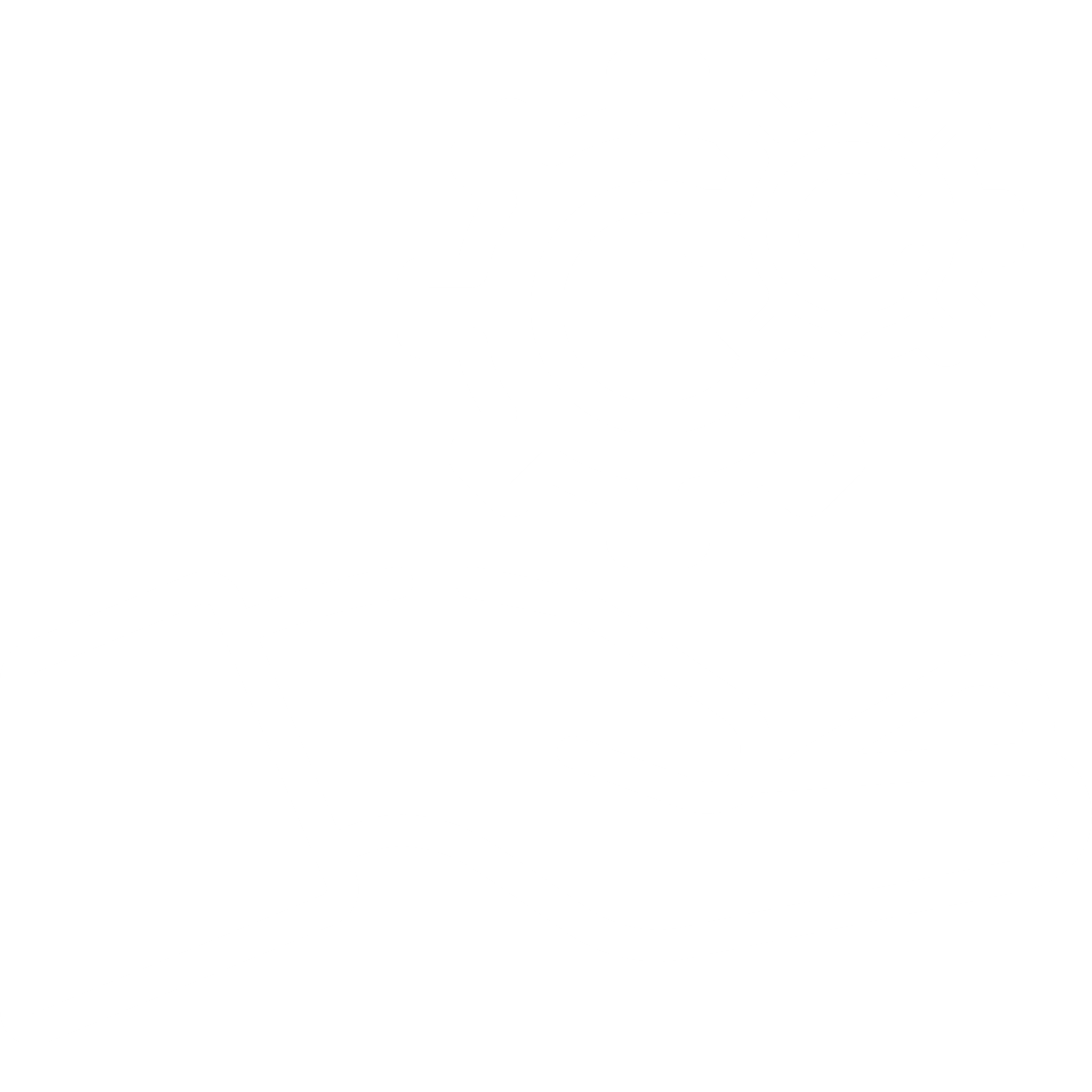 ATIVIDADES PERMANENTES
ORÇAMENTOS E REFORMULAÇÕES ORÇAMENTÁRIAS
Elaboração das Diretrizes Orçamentárias
Análise, aprovação e homologação do Orçamento do CAU/BR e dos CAU/UF
Acompanhamento da execução orçamentária do CAU/BR e dos CAU/UF
PRESTAÇÕES DE CONTAS
Análise, aprovação e homologação das prestações de contas anuais do sistema autárquico
FUNCIONAMENTO DO CAU
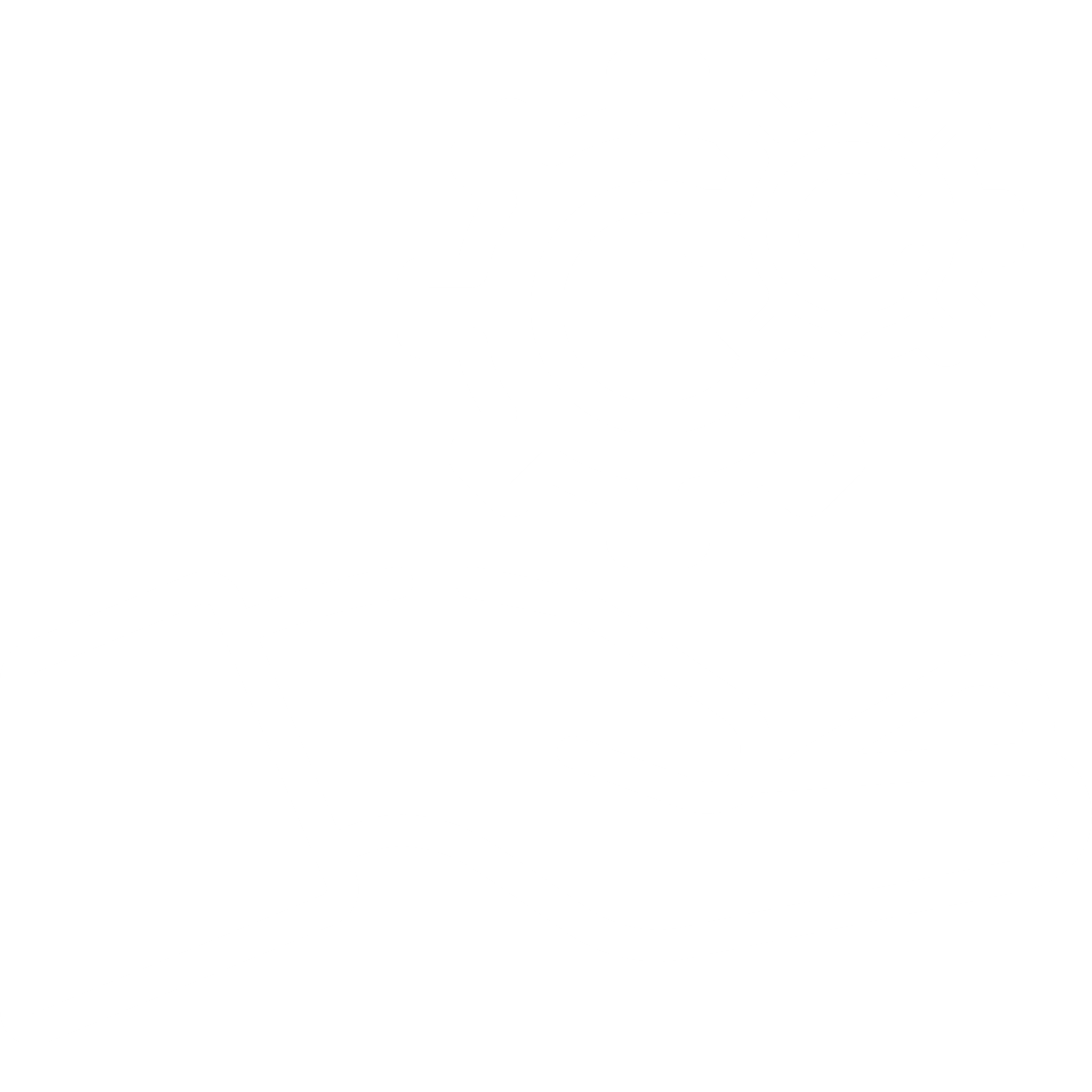 ATIVIDADES REGIMENTAIS
PLANEJAMENTO E GESTÃO ESTRATÉGICA

ATOS ECONÔMICO-FINANCEIROS VOLTADOS À REESTRUTURAÇÃO ORGANIZACIONAL

APURAÇÃO DE IRREGULARIDADES ECONÔMICO-FINANCEIRAS

ANÁLISE E ACOMPANHAMENTO DE REPASSES DE RECURSOS
ELABORAÇÃO DE NORMATIVOS
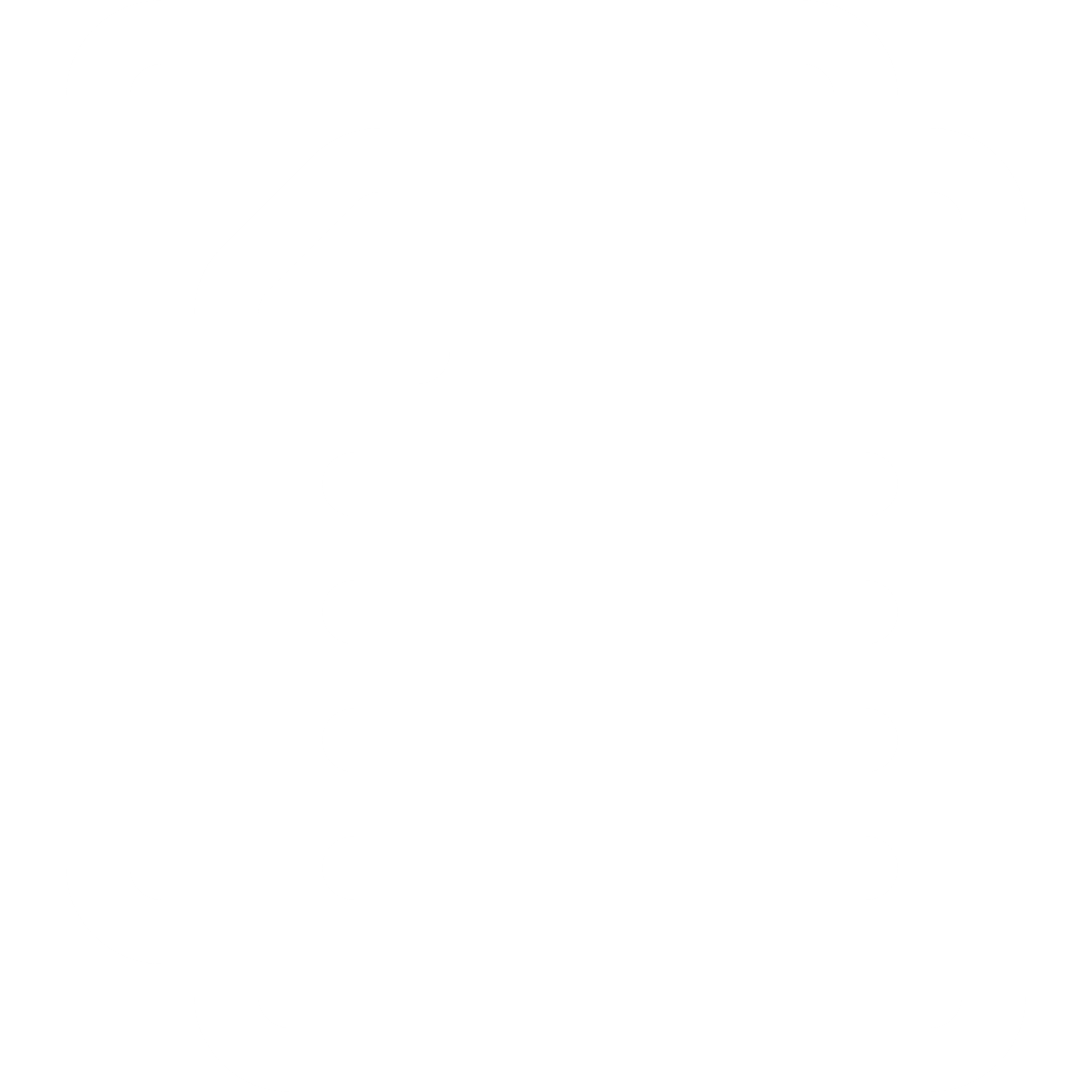 PRINCIPAIS TEMAS ABORDADOS
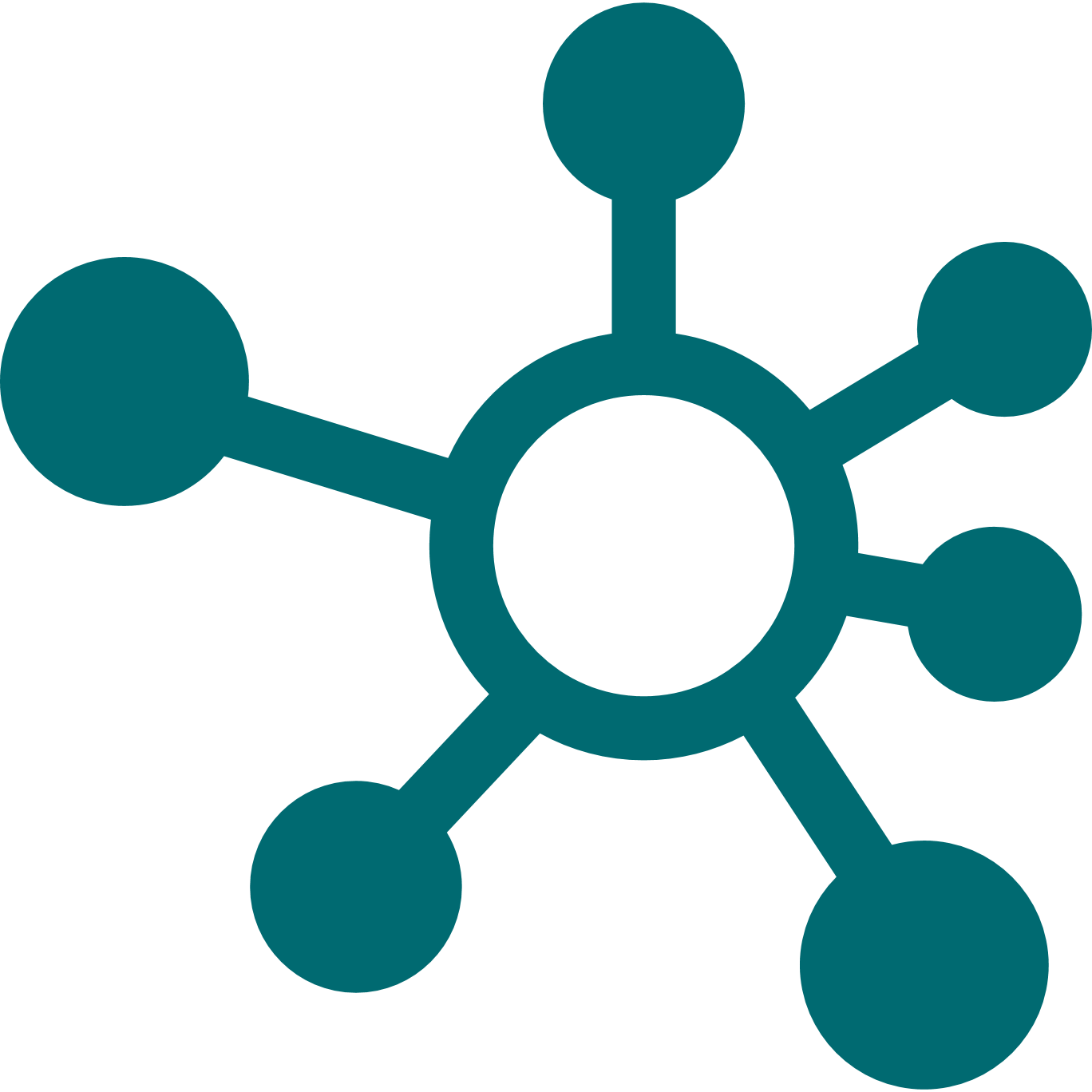 TEMAS RELATIVOS AO FUNCIONAMENTO DO CAU
Viabilização da utilização do superávit em projetos especiais pelo CAU/BR e pelos CAU/UF

Estudo e elaboração do novo organograma do CAU/BR (Pauta conjunta com a COA-CAU/BR)

Criação, junto aos CAU/UF, do GTARPE – Grupo de Trabalho de Revisão do planejamento Estratégico - para atualizar indicadores e modelos de relatórios de planejamento
Composição
ELABORAÇÃO DE NORMATIVOS
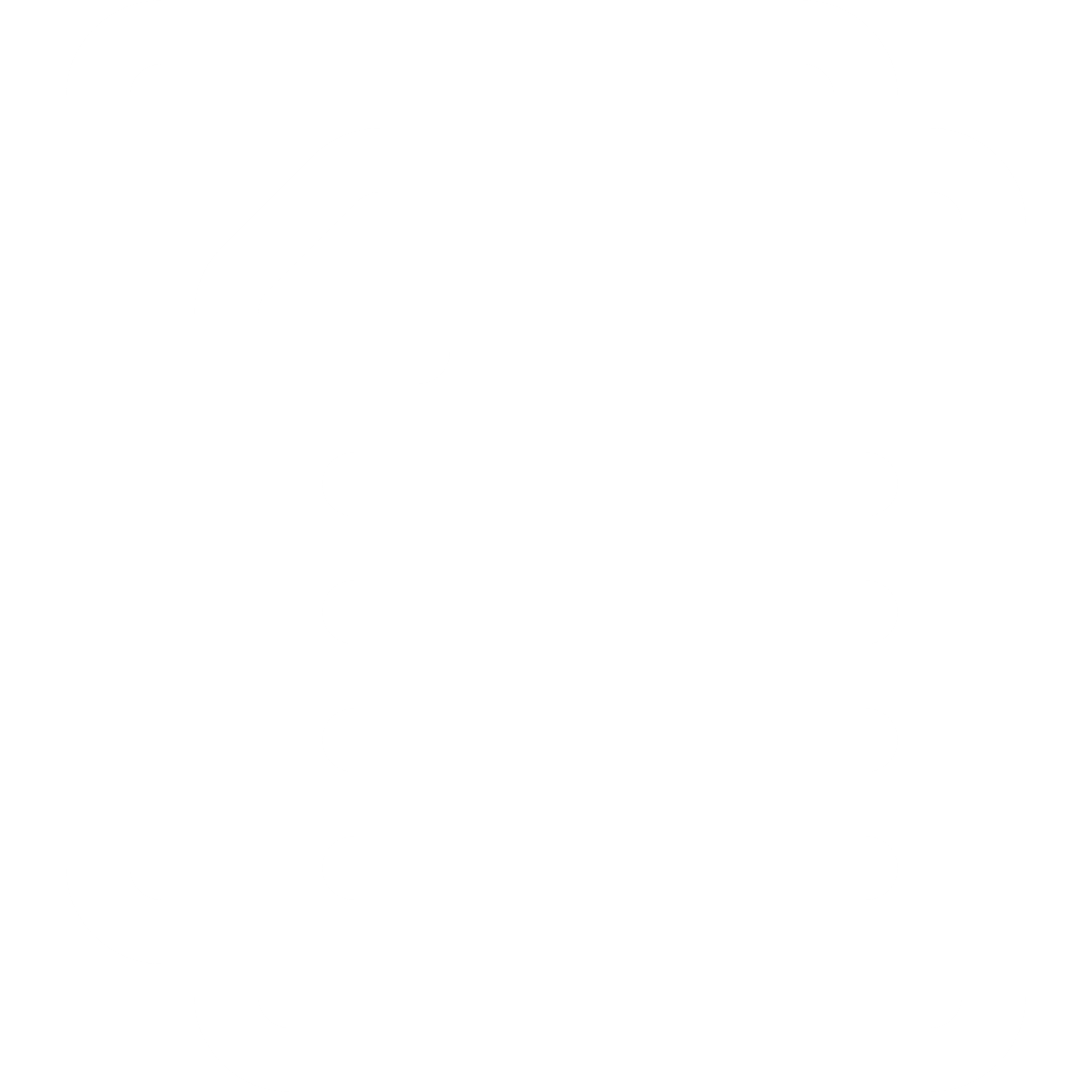 PRINCIPAIS TEMAS ABORDADOS
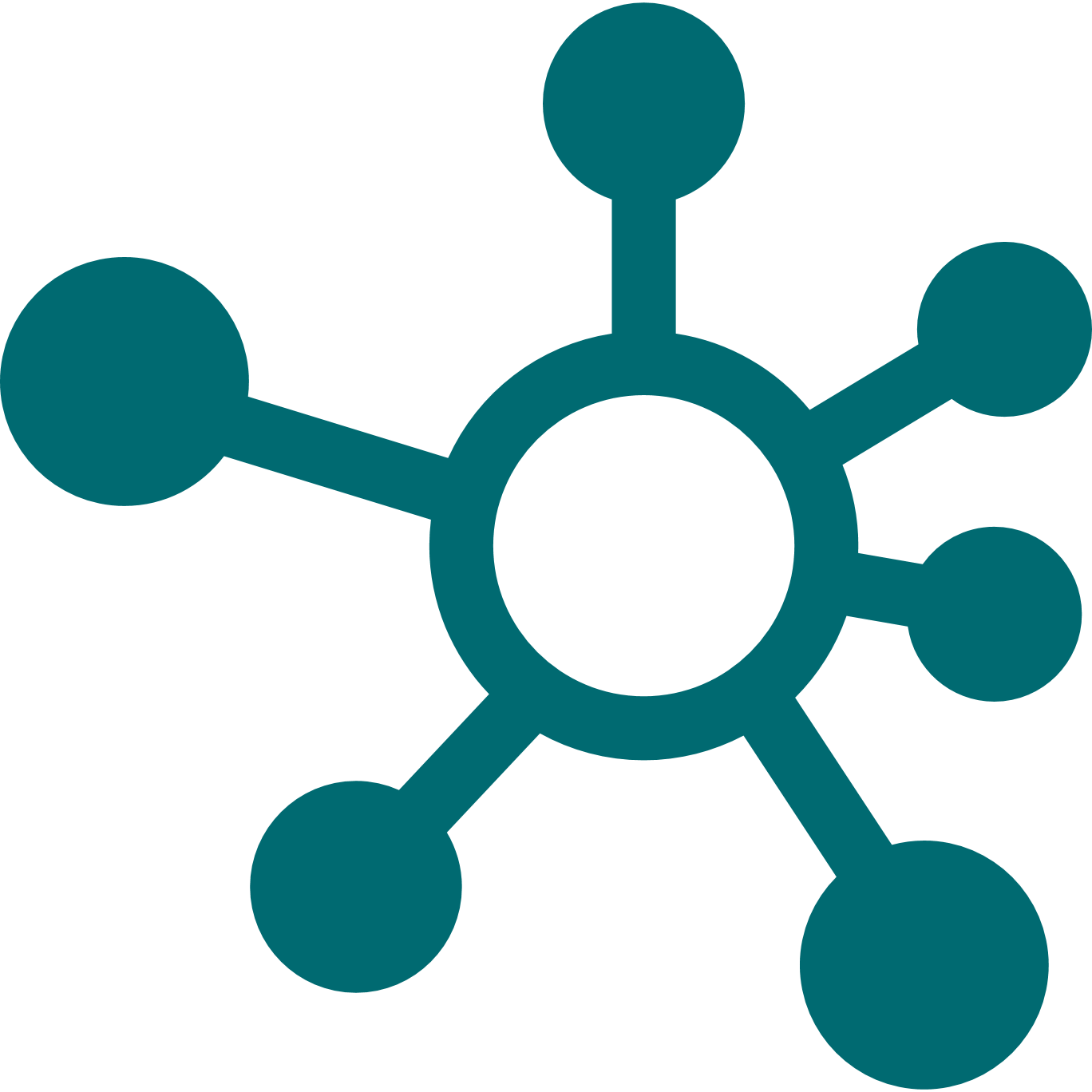 TEMAS RELATIVOS AO FUNCIONAMENTO DO CAU
Revisão dos normativos de prestação de contas (Resoluções nº 101, em 2018, e nº174, em 2020) decorrente de atualizações  normativas do TCU

Revisão da Resolução nº47, que trata de deslocamentos a serviço (tema em conjunto com a COA-CAU/BR)

Plano de Revisão, Reestruturação e Contingenciamento do Orçamento 2020 em decorrência da pandemia da Covid-19
Composição
ELABORAÇÃO DE NORMATIVOS
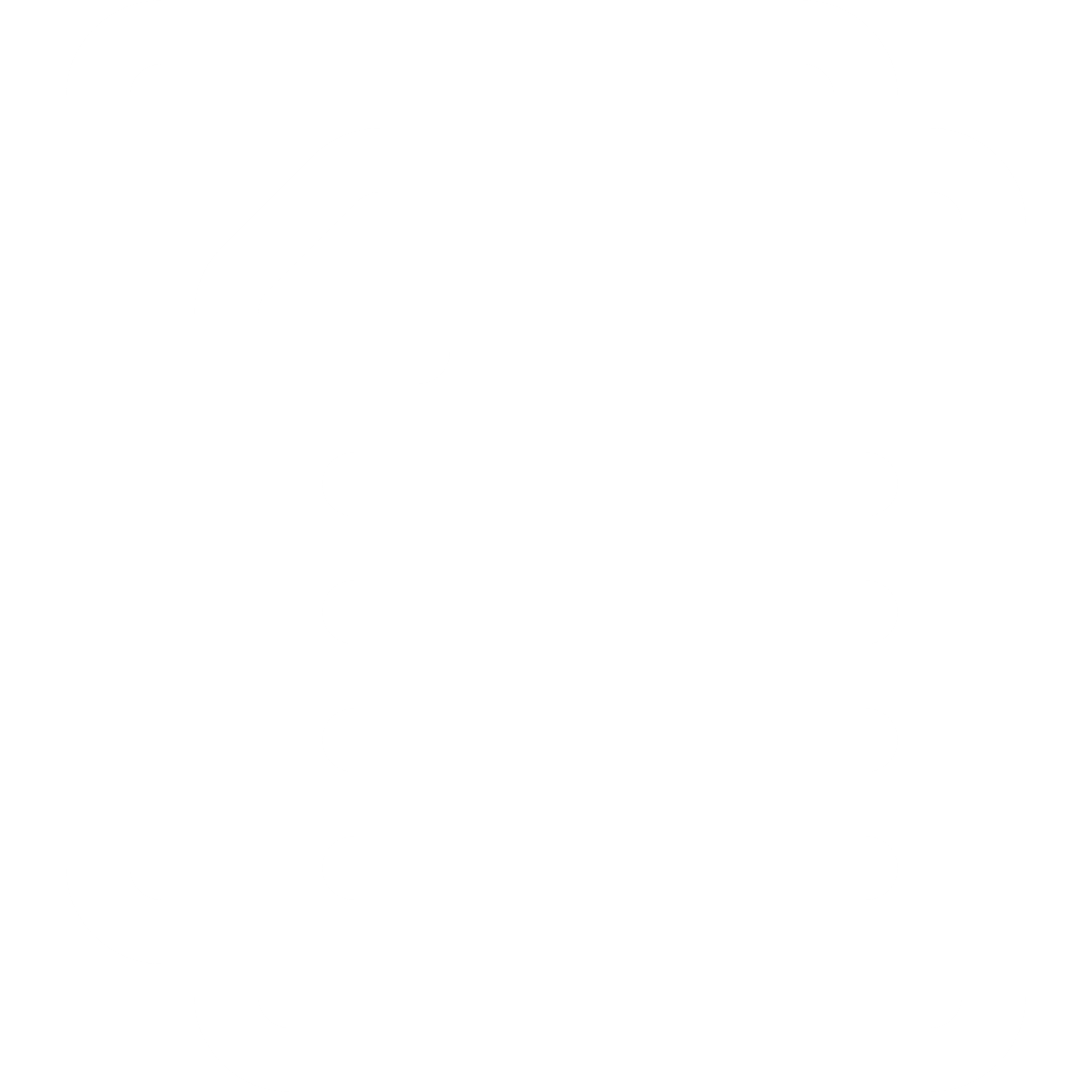 PRINCIPAIS TEMAS ABORDADOS
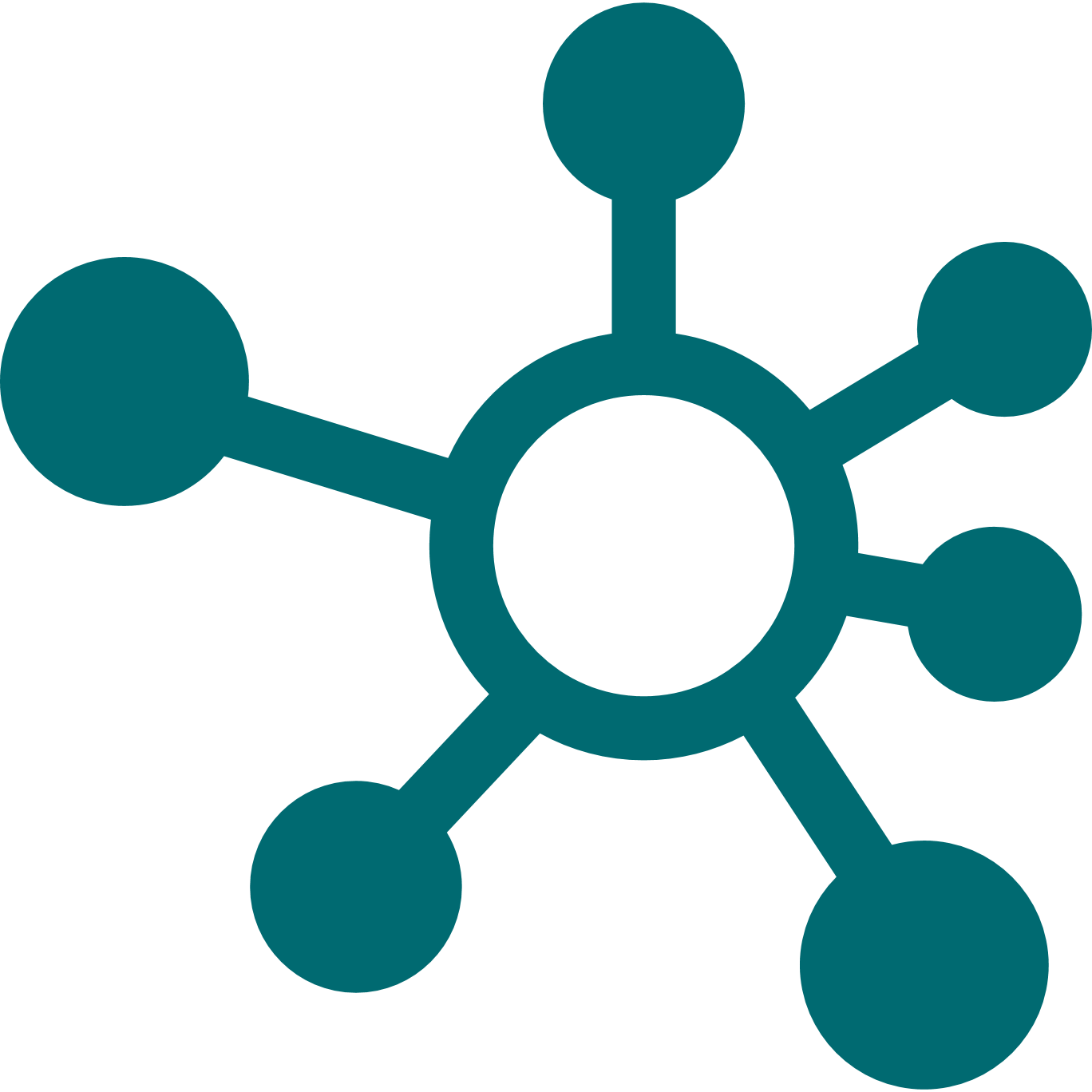 TEMAS VOLTADOS AO PÚBLICO EXTERNO
Relatório de Atividades Profissionais (2018 e revisão 2020)

Questionário sobre a situação, tributação e o enquadramento das empresas de arquitetura e urbanismo

Revisão dos normativos que tratam de anuidade Ampliação dos descontos, separação das datas de vencimento, melhores condições de negociação de débitos para PF e PJ
Composição
EVENTOS DA COMISSÃO
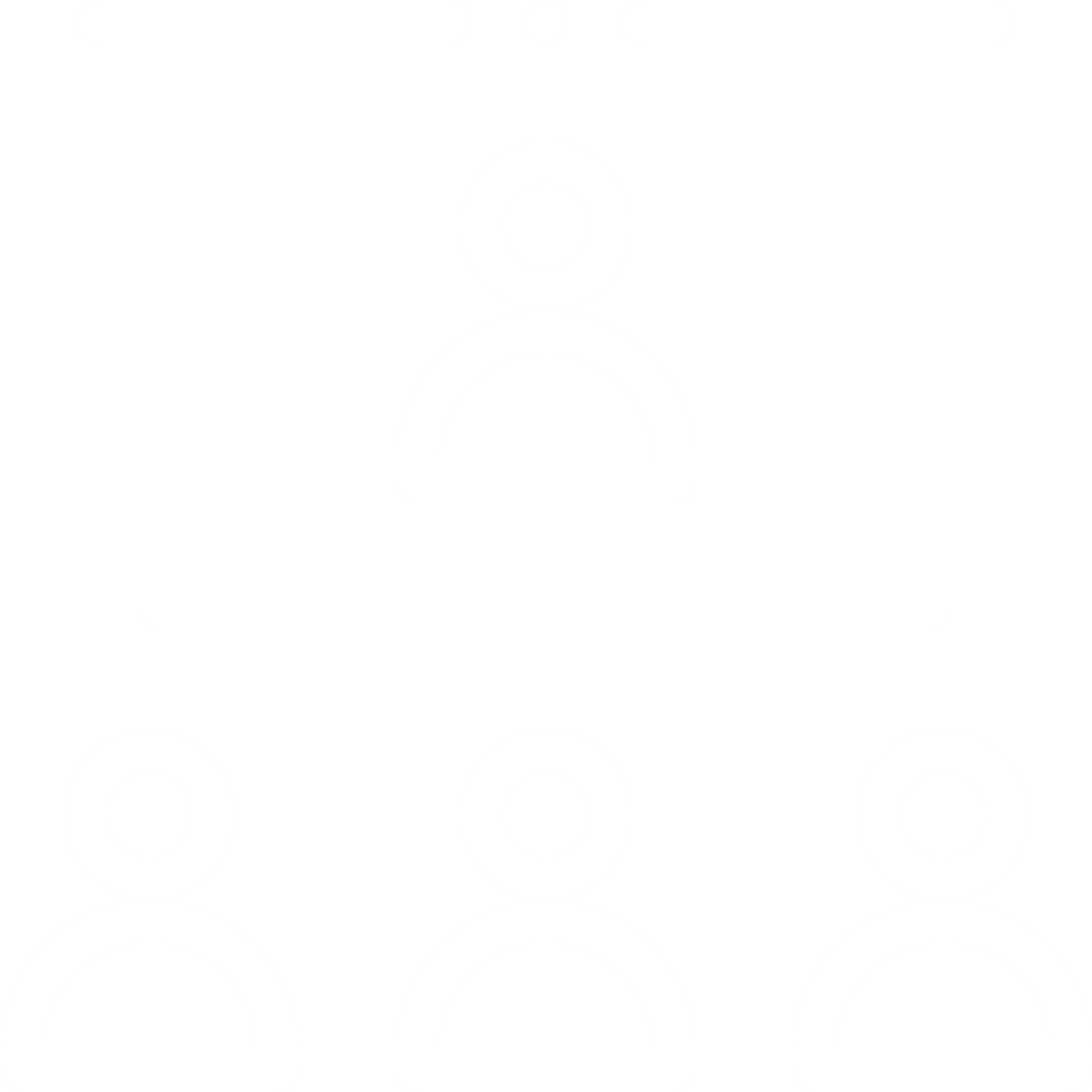 Agosto 2018 - Seminário Nacional de Planejamento, Finanças e Auditoria

Abril 2019 - Seminário de Boas Práticas

Novembro 2019 – Encontro das Comissões de Administração e Comissões de Finanças

Fevereiro 2020 - Encontro GTARPE

Agosto 2020 - III Seminário das Comissões de Planejamento e Finanças dos CAU/UF e BR
Composição
DESAFIOS PARA A PRÓXIMA GESTÃO
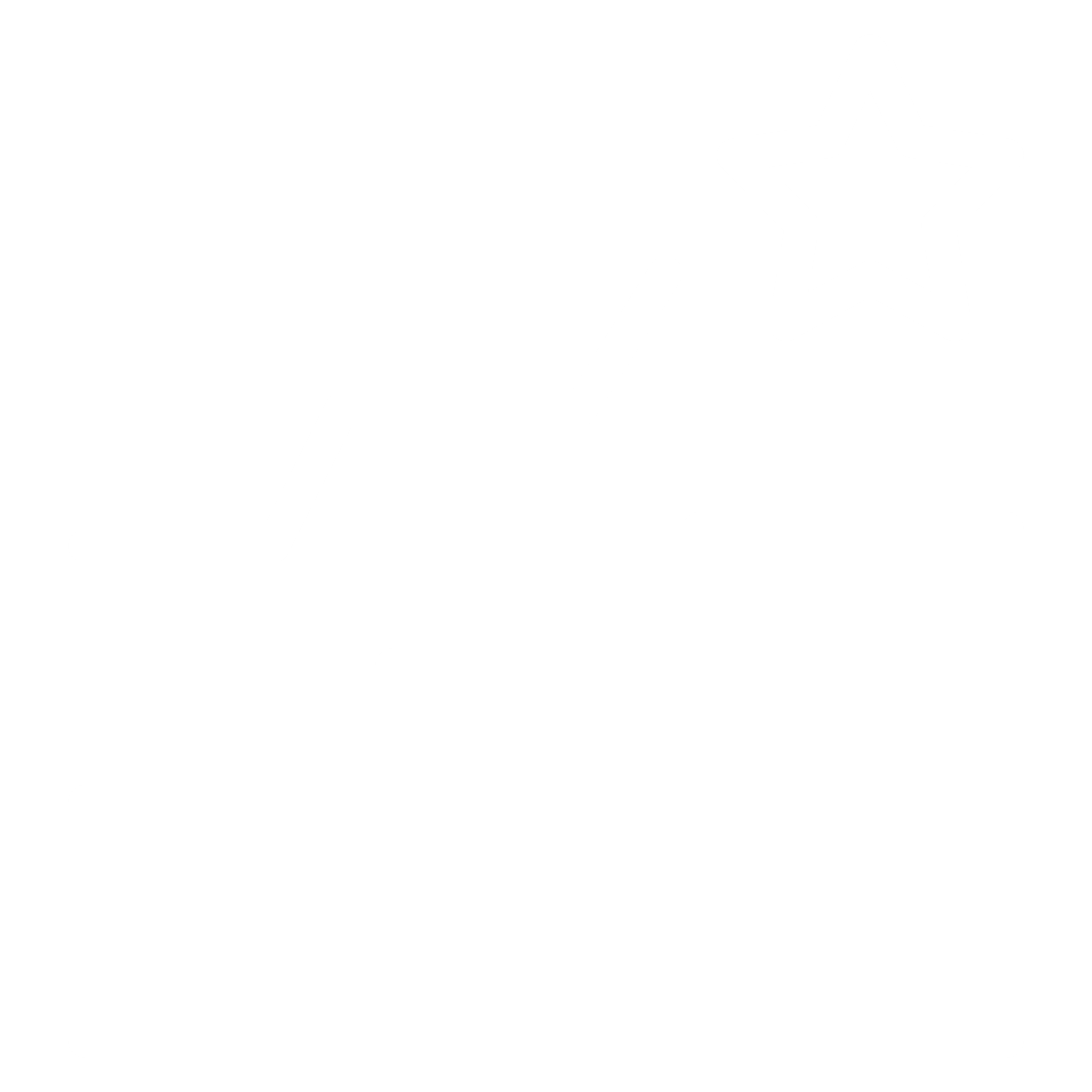 PRÓXIMOS PASSOS
Revisão do Planejamento Estratégico do CAU 2023-2033

Implantação do módulo de planejamento no SGI – Sistema de Gestão Integrada

Ações para reenquadramento tributário das empresas de arquitetura e urbanismo

Revisão da Resolução nº119, que trata do Fundo de Apoio
Números da CPFI – Gestão 2018-2020
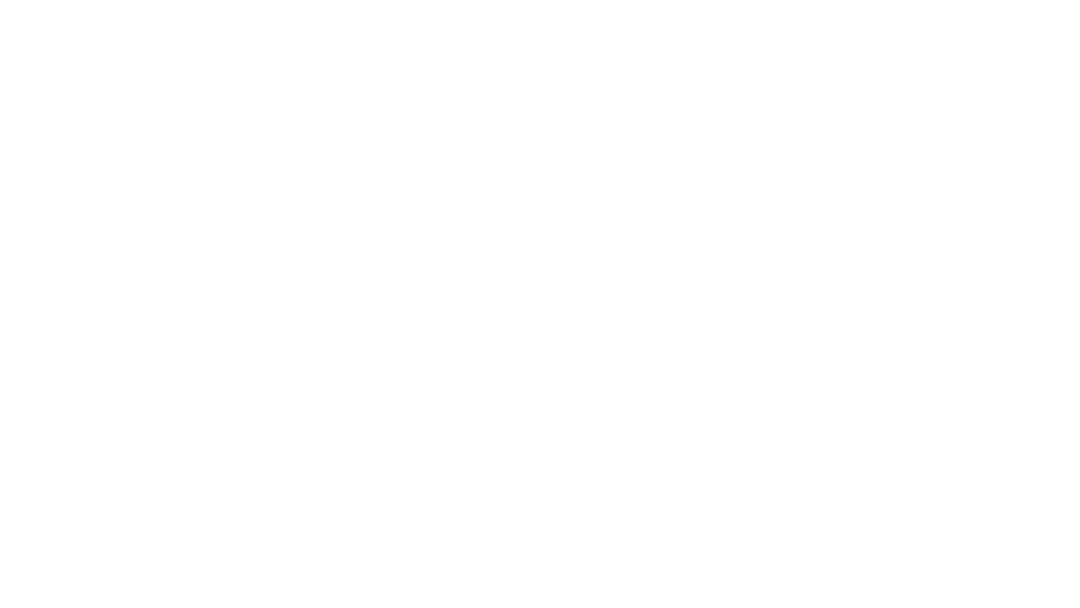 Obrigado!
www.caubr.gov.br